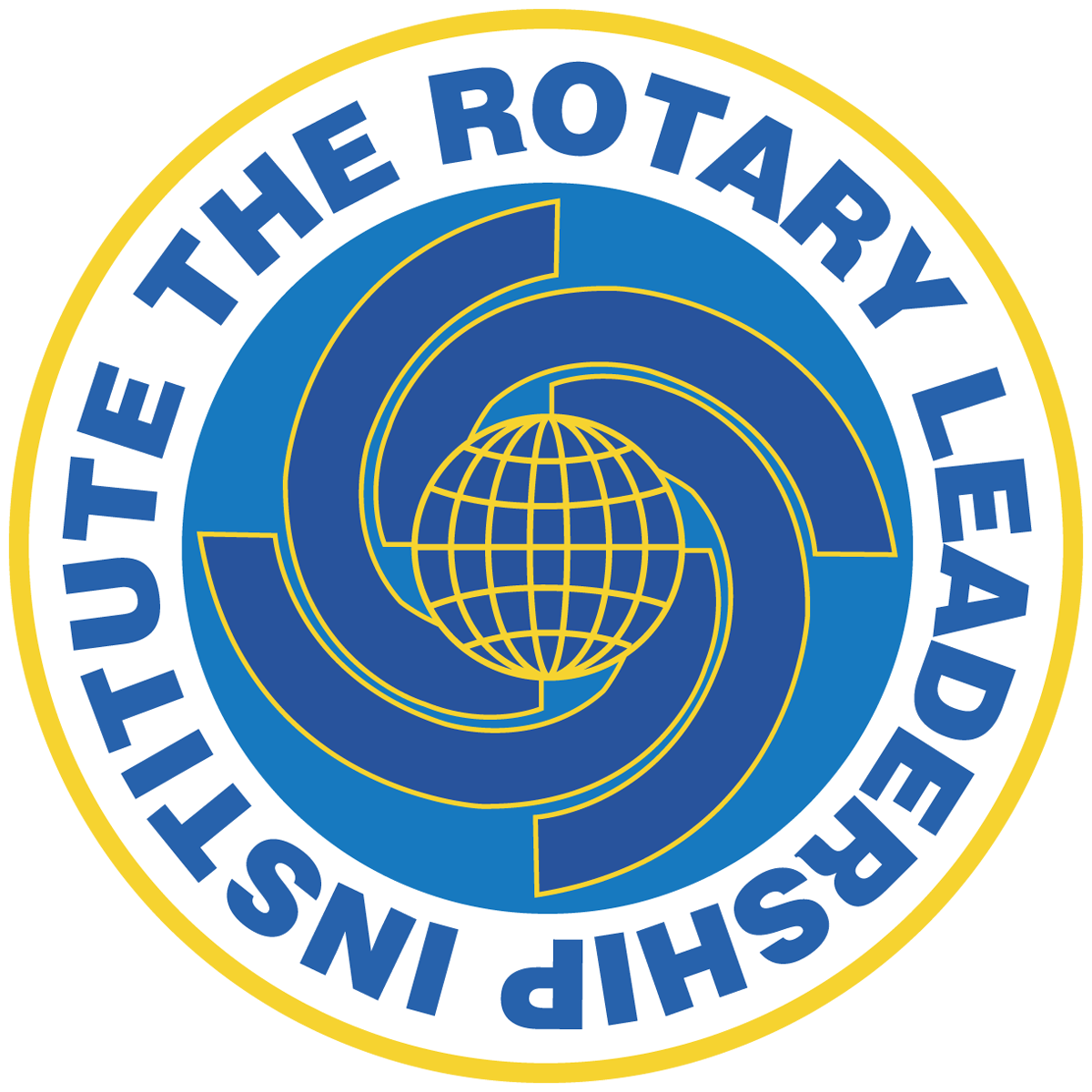 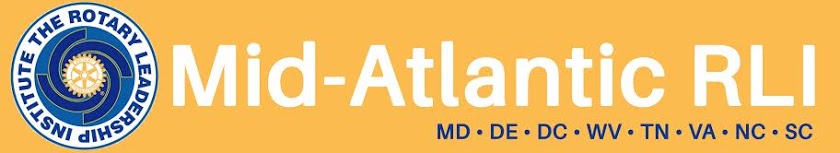 Strategic Planning AnalysisRLI - Part 2
[Speaker Notes: Begin the session:
Introduce self
Describe format for the session
Talk about what materials are available and/or where they can be found]
Goals:
[Speaker Notes: Review Session Goals, where this course fits into the Leadership curriculum of RLI
Quickly review Insert: SPA-1 “Good to Know for Strategic Planning and Analysis”]
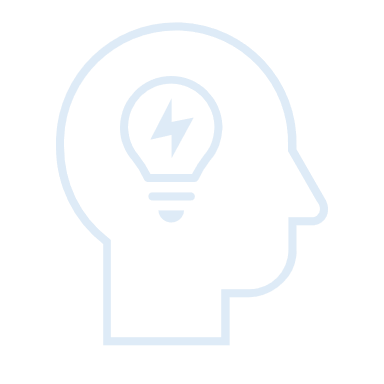 Self Evaluation
[Speaker Notes: Introduce Warm-up Breakout activity by asking: Think of a time when you experienced a self-evaluation.
What was it like?
What was the process?
What was the result?
Was it successful?
Why or Why not”
Divide group into partners or trios
Refer SPA-1 Self Evaluation Document available in Documents for Class – My Event
Initiate Breakouts
When they return from the Breakout ask for one or two examples]
Rotary clubs and Rotarians can get into a rut, doing or not doing certain things out of habit. The process can give all involved an opportunity for readjustment or a fresh start. Participants may bring in their own experiences from work, education or other organizations to engage in evaluation processes and the importance of those experiences.
Evaluating Rotary
The exercise reinforces that the club leadership cares, their time is being used effectively, and their core mission of fellowship and service is important.
[Speaker Notes: Lead discussion about why self-evaluation of a Rotary club is important.
Rotary clubs and Rotarians can get in a rut, by doing (or not doing) certain things out of habit. The process can give all involved an opportunity for re-adjustment or a fresh start. Participants may bring in their own experiences from work, education, or other organizations to engage in evaluation processes and the importance of those experiences.

This exercise reinforces that the club leadership cares, their time is being used effectively and their core mission of fellowship and service is important. Let’s explore the questions:
1.) Why is a self-evaluation of a Rotary club important to the club
2.) Why is it an important exercise within the club?

Discussion should include:
Is the club meeting members’ needs and expectations?
Is it effective in engaging the community?
Is it involving its members?
Is it using the Rotary menu of service opportunities?
Does it look and act like a Rotary club?]
What is Strategic Planning?
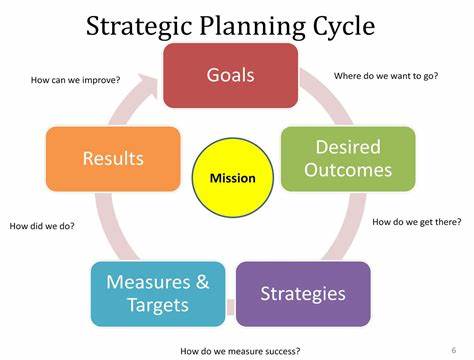 It’s a Process
Look at the Environment
Formulate Objectives and Strategies
Develop Procedures to Implement
Evaluate the Process
[Speaker Notes: Draw the group’s attention to the visual depicting the Strategic Planning Process on the screen. (Also on page 8 of the Participant Manual)
Review the Strategic Planning Process including the following points:
Goals
Desired Outcomes
Strategies
Measures and Outcomes
Results
This process includes developing a plan for identifying and implementing long-term organizational goals.
Conduct an analysis to look at External and Internal Environment in which the organization (Rotary Club) finds itself
Formulate objectives and strategies based on an assessment of these environments
Develop procedures to implement and evaluate the strategic plan]
How it Works?
[Speaker Notes: Set up the Breakout Activity by providing them with the background and directions for their group activity. 
The first step in the strategic planning process is to determine where you are. In your breakout groups share your respective clubs’ assets and liabilities. Then sort the liabilities into categories. 
Among your group members choose one liability and work through the Strategic Planning Process. 
Financial/Administrative
Membership
Service 
Publicity
Foundation

In your group, describe where you (this club) are regarding that one issue. Brainstorm where you would like to be in one year regarding that one issue. Make a plan that lays out how you will get there. Determine the action plan for this issue by exploring the possible club assets. 
Access SPA 2 and SPA 3 in Documents for Class to use as guides in Breakout groups.
Divide participants into groups of 3-6 people. Initiate Breakouts

Note: If the number of participants in this session is small, consider dividing the group in half with each group choosing a sample liability identified by one of the group members or choose a sample and have the whole group work together on it.]
DO Keep it Simple
DO Follow All Steps
Do Focus on the Mission
DO List ALL Ideas from the Team
DO Measure
DO Give Support
Do’s & Don’ts
DON’T set Too Many Goals or get Too Detailed
DON’T skip Steps – They’re there for a Reason
DON’T do it because “We’ve Always Done It”
DON’T Jump into the Action until the Goals are Clear
DON’T skip the Evaluation
[Speaker Notes: Call for reports from breakout groups
Point out that the Strategic Planning Process often takes commitment on the part of leadership and should involve as many members as possible
Review the do’s and don’ts of good Strategic Planning as laid out on the slide
Direct group’s attention to Insert SPA-2 Rotary Club Self-Evaluation, page 10 Participant Manual.
Recommend participants use this tool or one like it with individual clubs to review current operations.]
Rotary International Strategic Plan
[Speaker Notes: Compare the RI Strategic Plan (Insert SPA-4, page 23 Participant Manual) to a club’s strategic plan (or what you think your club’s strategic plan might include).
The mission of Rotary International is to provide service to others, promote integrity and advance world understanding, goodwill and peace through our fellowship of business, professional and community leaders. 

The Rotary International New Strategic Plan has Four (4) Priorities.
Increase Our Impact
Expand Our Reach
Enhance Participant Engagement
Increase our Ability to Adapt
Each priority has several objectives (https://my.rotary.ort/en/document/strategic-plan)
The guidance from Rotary International needs to be reflected in a club’s strategic plans.
Almost everything “Rotary” does is done by the clubs. However, RI’s mission is to help support clubs, focus, and increase humanitarian service and enhance public image and awareness. These are shared emphases meant to make Rotary clubs stronger and more effective individually and thereby make Rotary stronger by their collective action and unified focus. 

The RI Strategic Plan can be used as a resource in the club strategic planning process, so that the planning club can do those things that Rotary International believes will make them successful and add to the success of Rotary worldwide.

Conclude by brainstorming with participants how they can use this information in beginning the strategic planning process in their home clubs.]